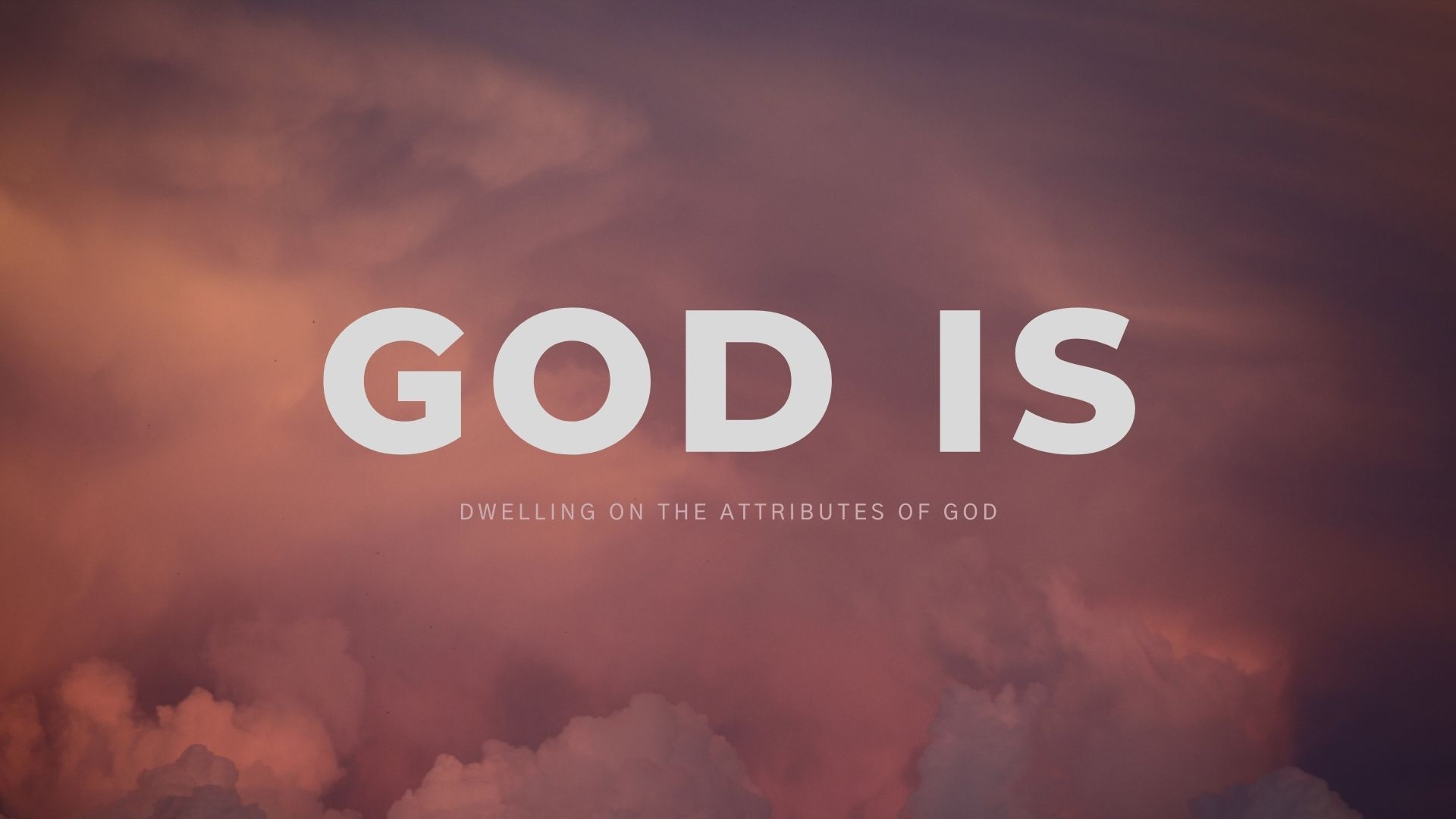 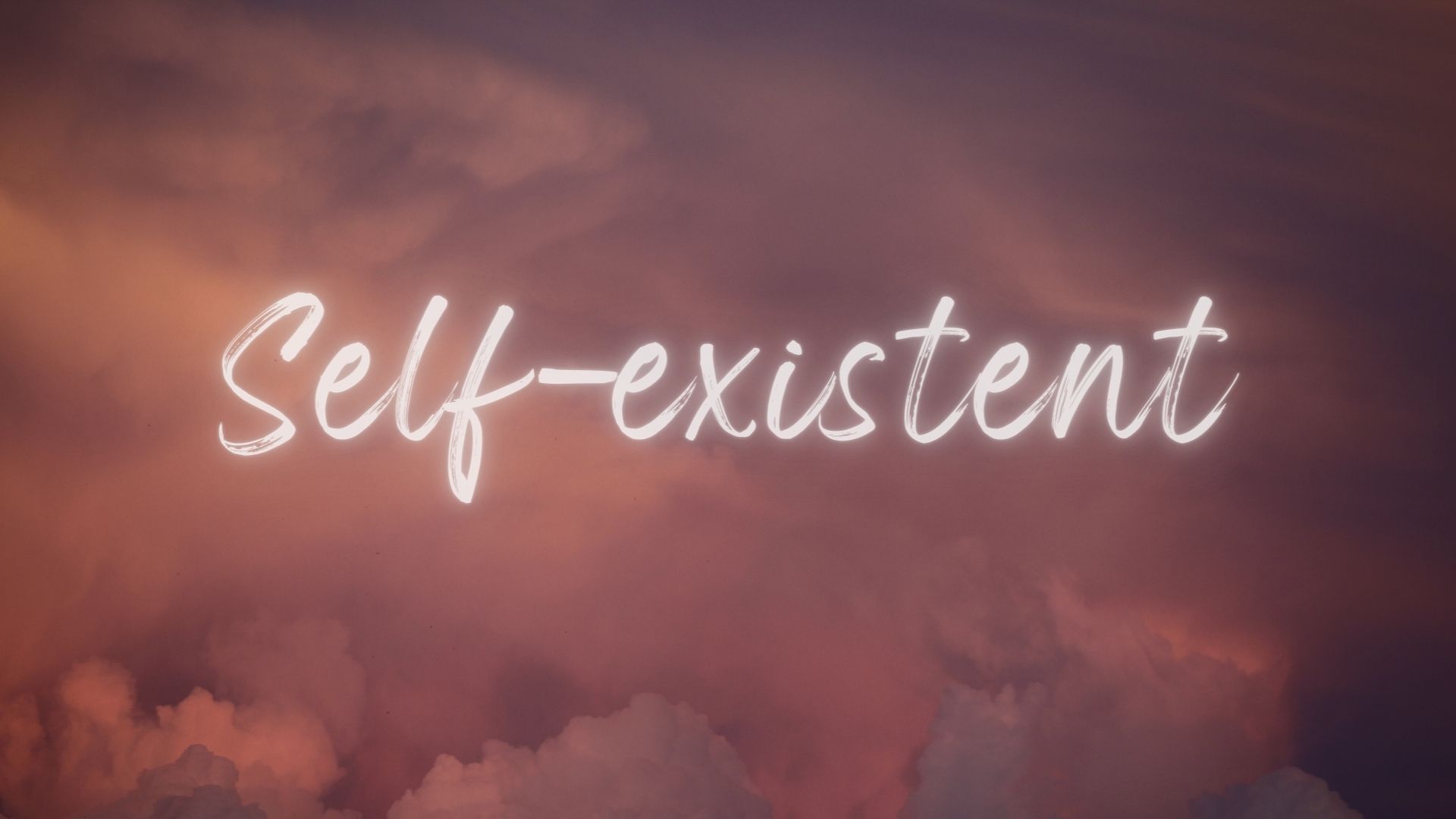 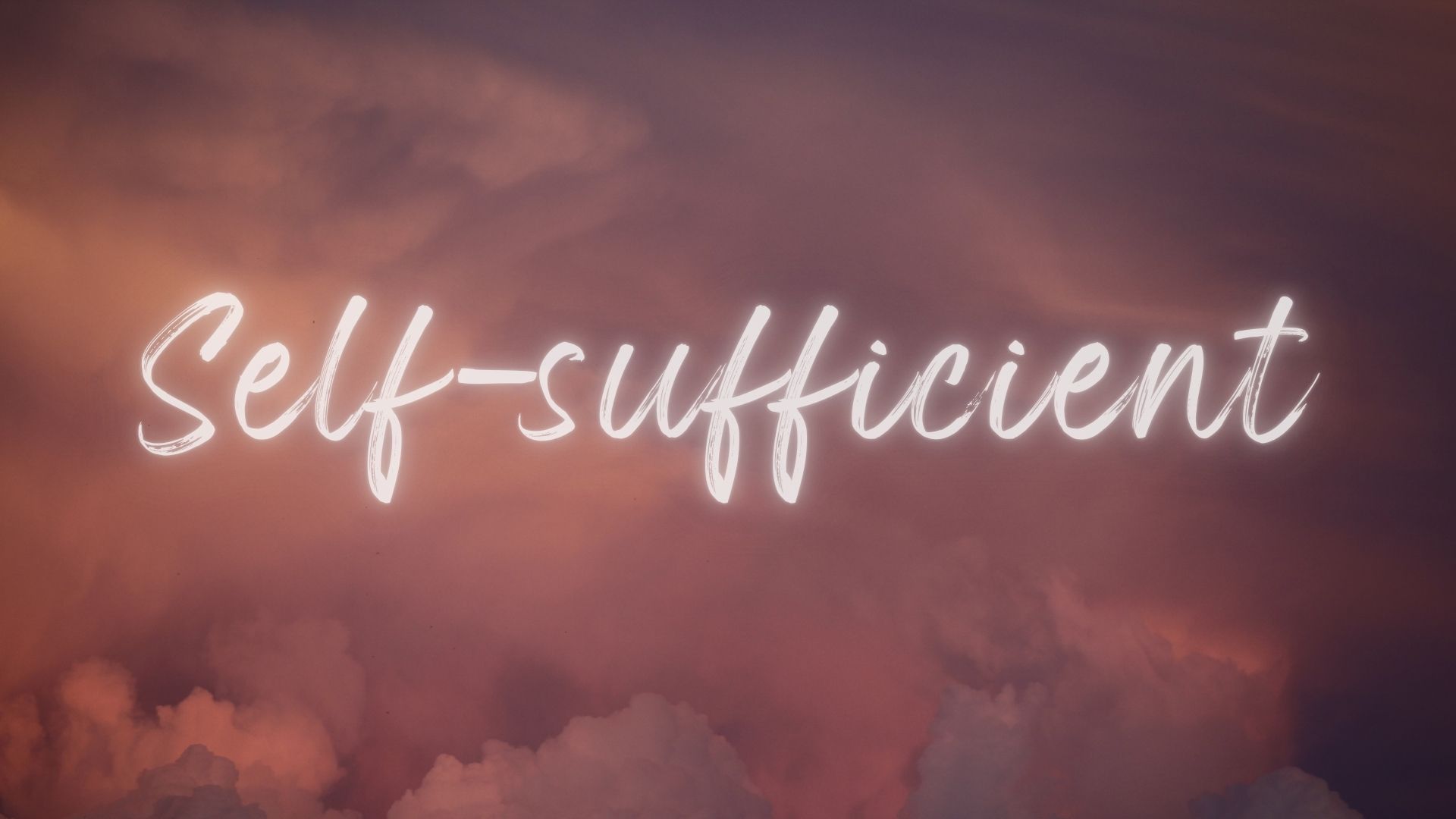 22 So Paul, standing in the midst of the Areopagus, said: “Men of Athens, I perceive that in every way you are very religious. 23 For as I passed along and observed the objects of your worship, I found also an altar with this inscription, ‘To the unknown god.’ What therefore you worship as unknown, this I proclaim to you. 24 The God who made the world and everything in it, being Lord of heaven and earth, does not live in temples made by man, 25 nor is he served by human hands, as though he needed anything, since he himself gives to all mankind life and breath and everything.
Acts 17:22-25 ESV
1 The earth is the Lord's and the fullness thereof,  the world and those who dwell therein, 2 for he has founded it upon the seas and established it upon the rivers.
Acts 17:22-25 ESV
1 “Worthy are you, our Lord and God, to receive glory and honour and power, for you created all things, and by your will they existed and were created.”
Revelation 4:11 ESV
19 And my God will supply every need of yours according to his riches in glory in Christ Jesus.
Philippians 4:19 ESV
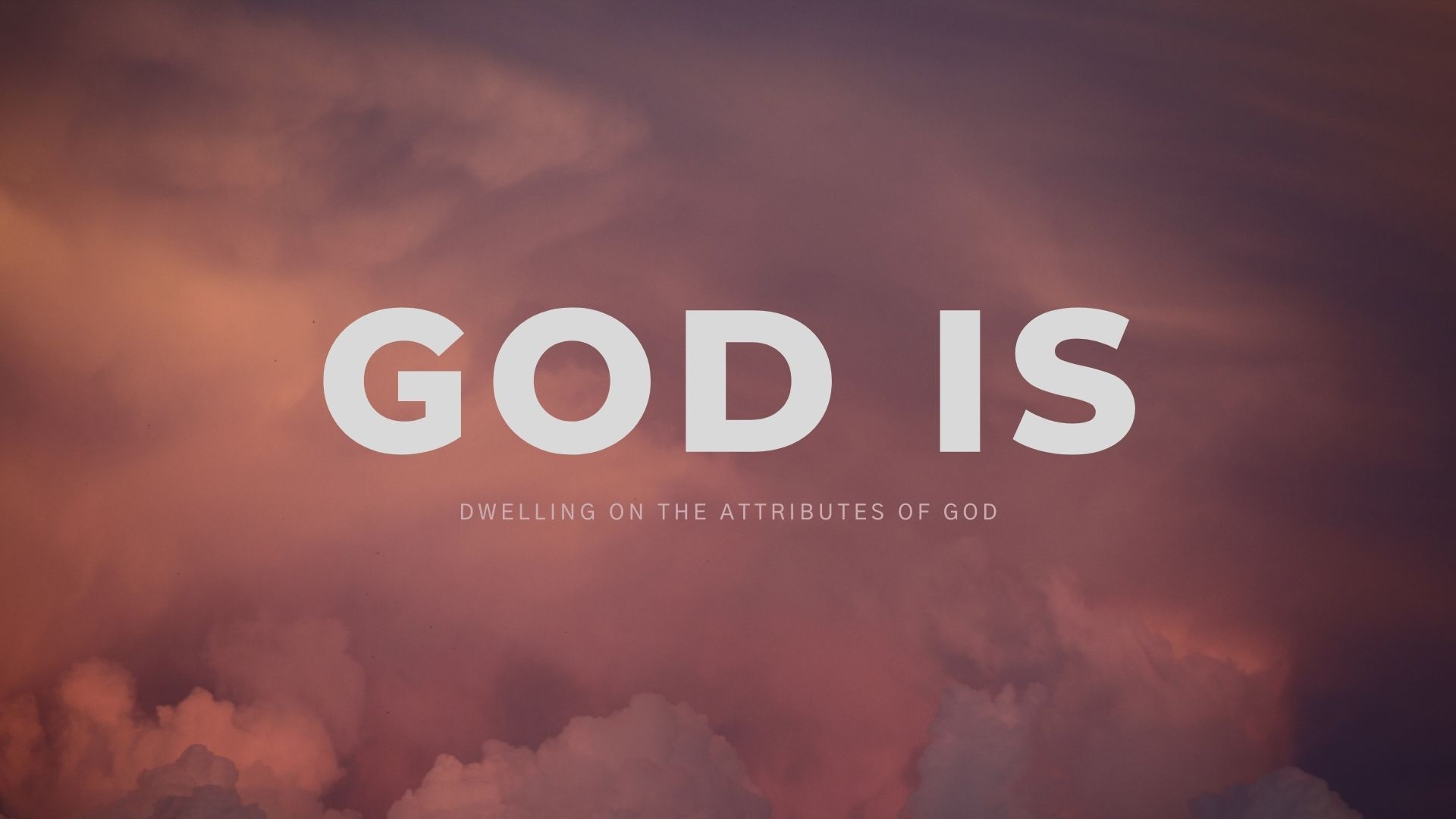